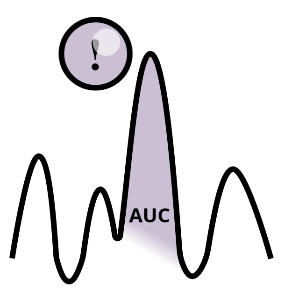 Data Analysis
Data Processing
Clinical trial
QM/QA
LC-MS analytics
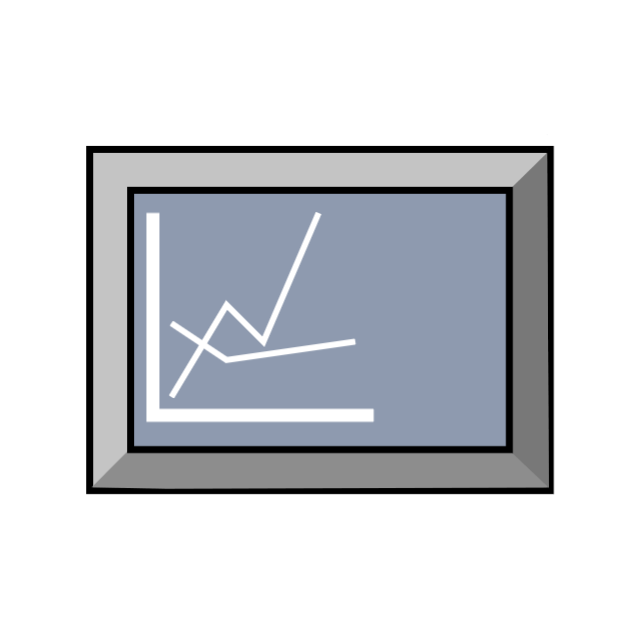 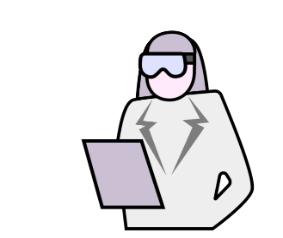 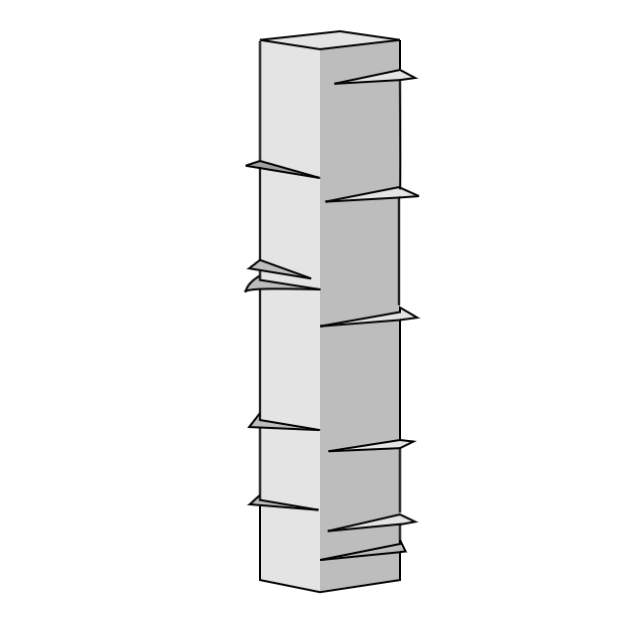 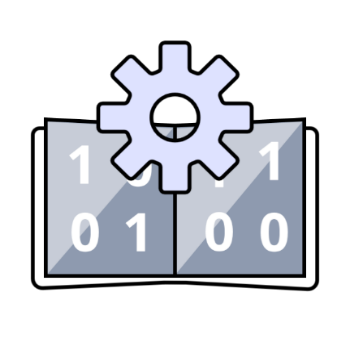 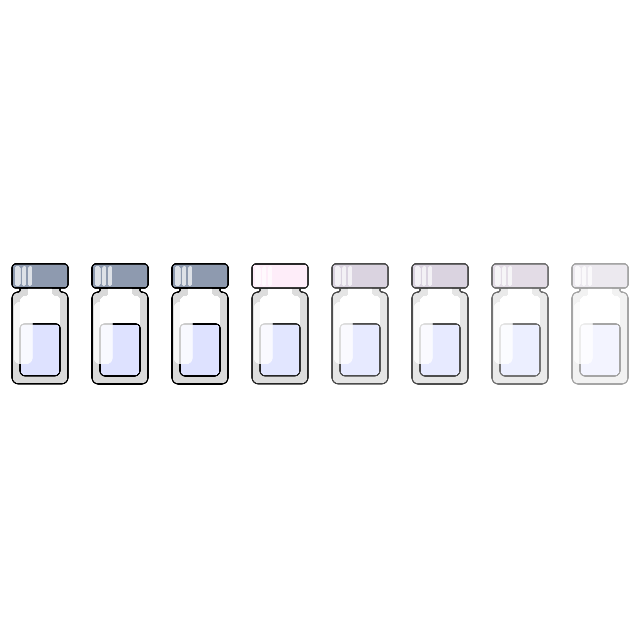 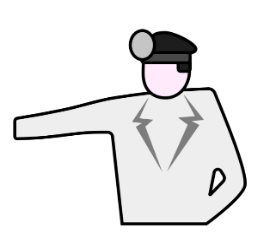 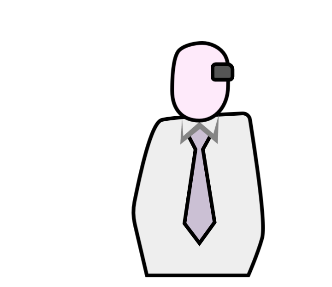 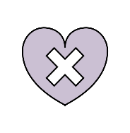 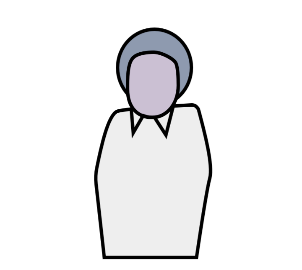 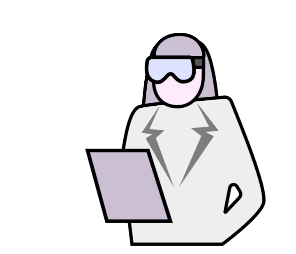 Planning phase
#
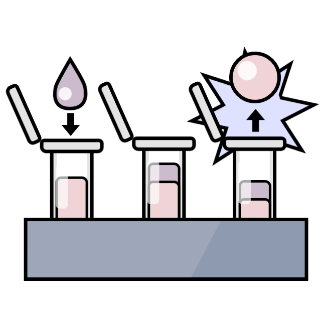 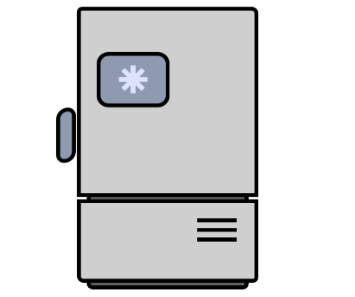 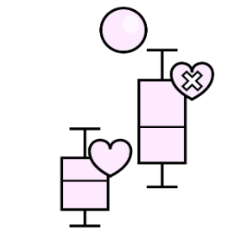 Research scope
Peak integration
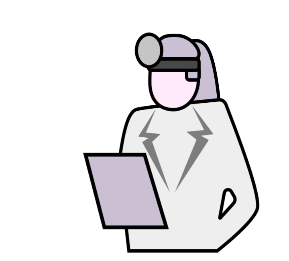 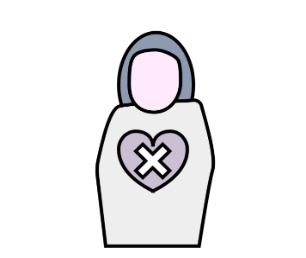 Quality management and assurance is mandatory in every stage of a study
Classical statistics
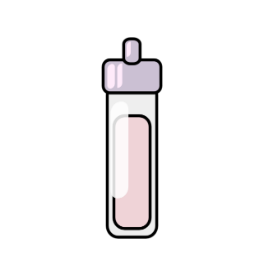 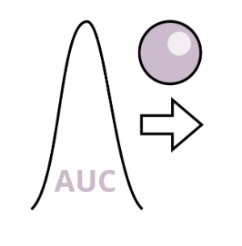 Biobanking & Analyte extraction
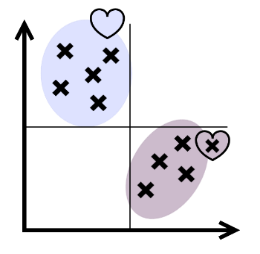 Subject acquisition & trial
Peak evaluation
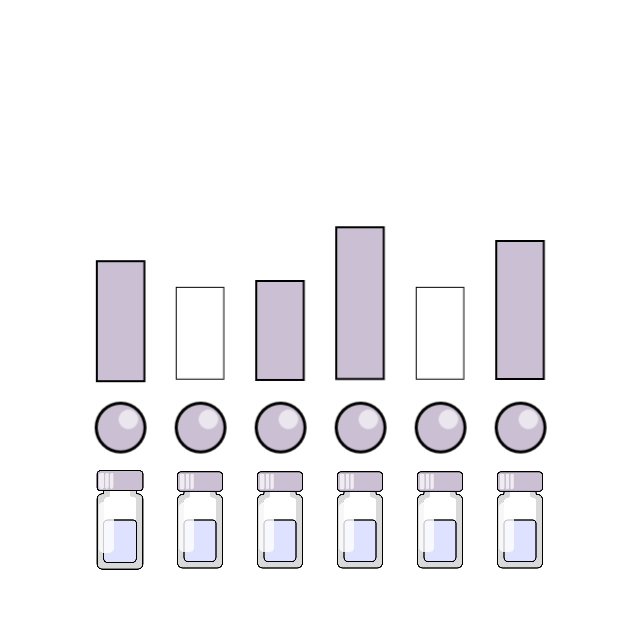 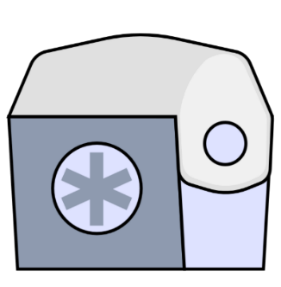 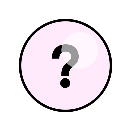 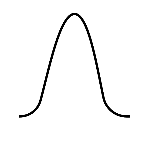 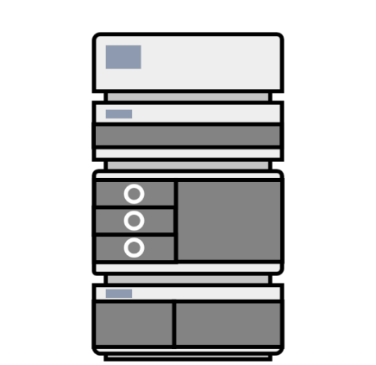 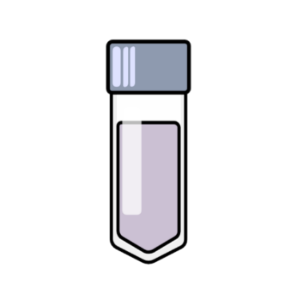 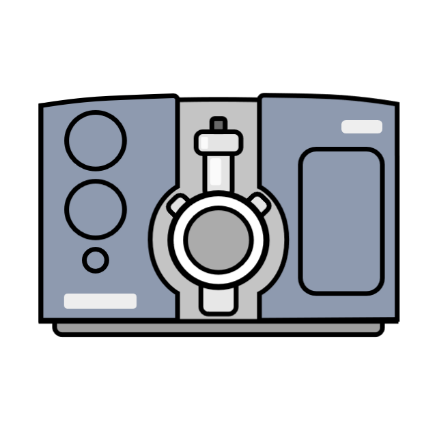 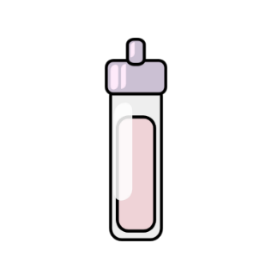 Machine learning
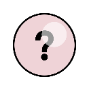 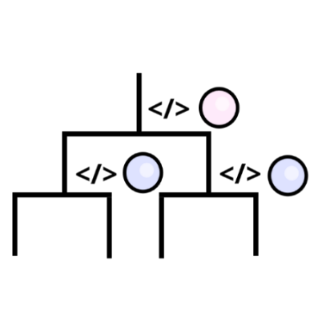 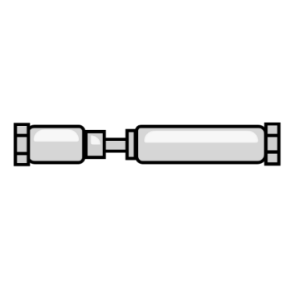 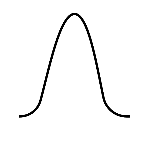 Imputation
Normalization
Scaling
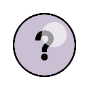 Pre-analytics
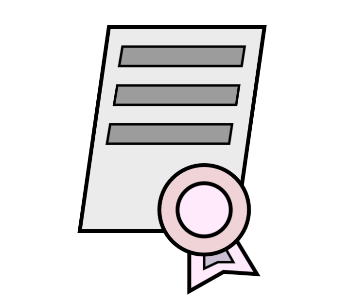 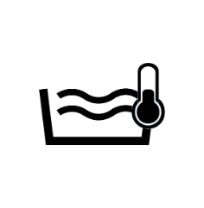 Clinical translation
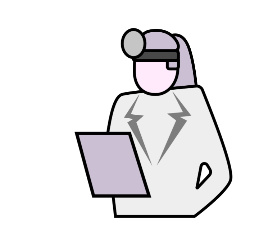 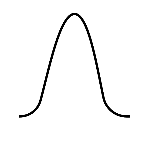 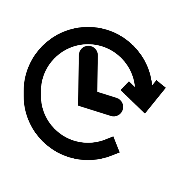 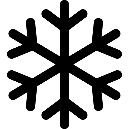 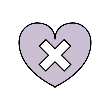 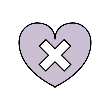 Separation 
of analytes
Detection
Study & trial design
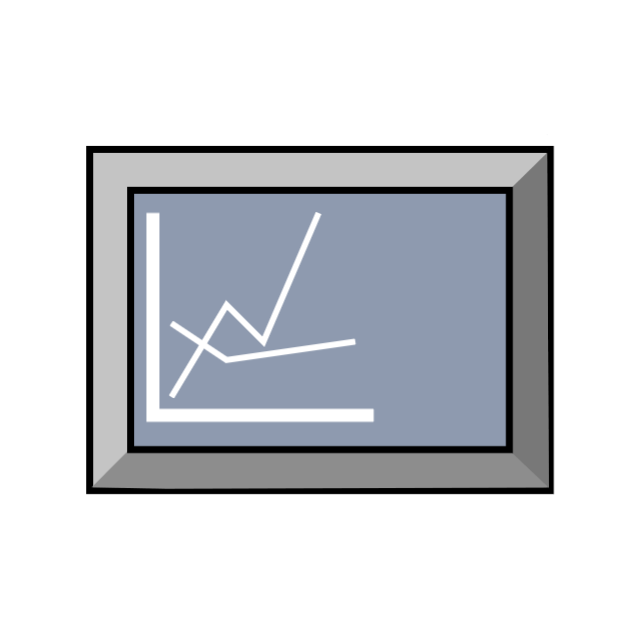 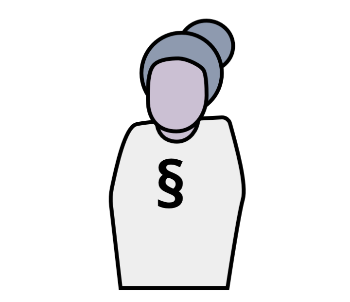 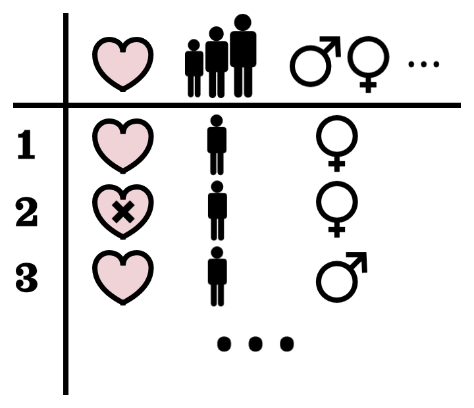 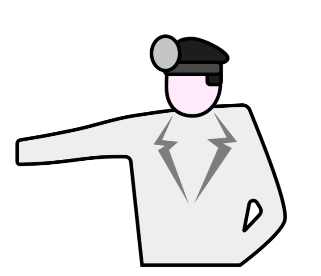 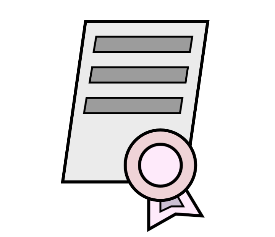 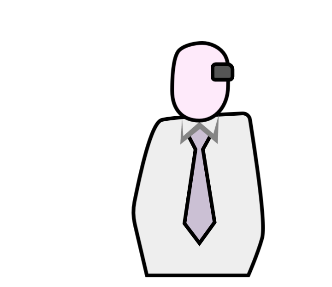 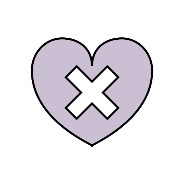 Study sites
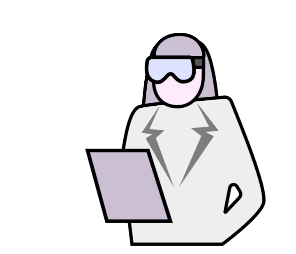 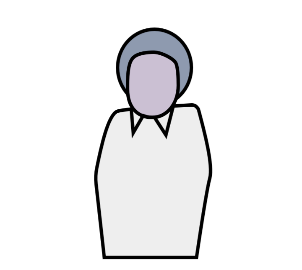 Trial design
Cohorts
Blinding
Randomization
Controls
#
Ethics council
Ethics approval
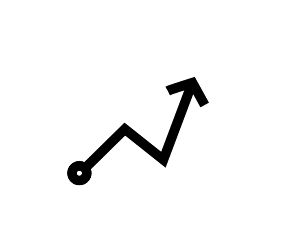 Epidemiological data
B
Clinicians
Stakeholders
Analysts
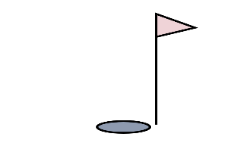 Data scientists
Clinical Scope
Patient representative
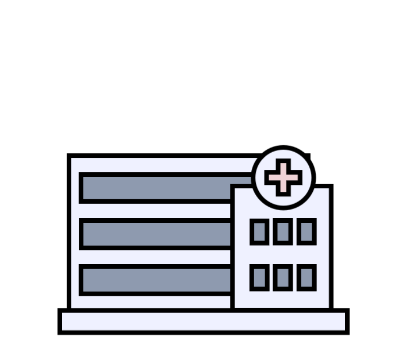 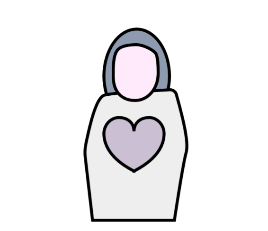 Subject stratification
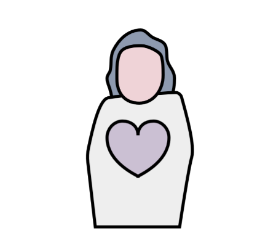 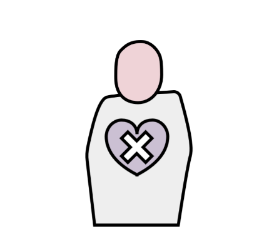 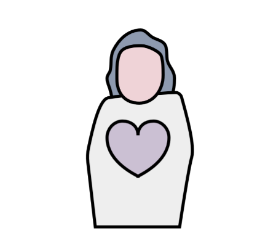 $
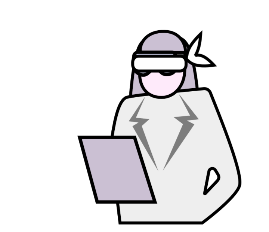 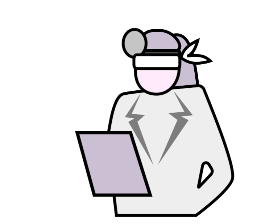 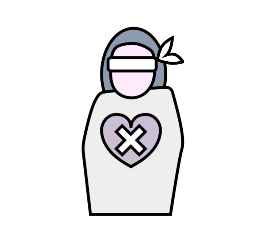 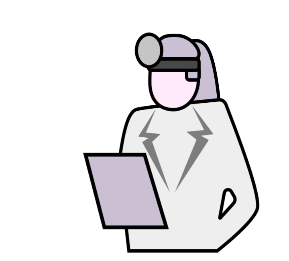 Funding
A
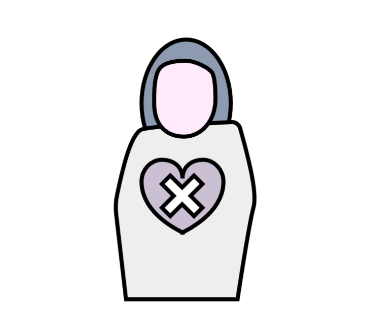 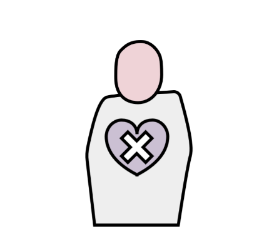 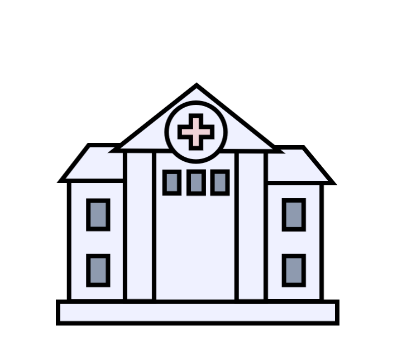 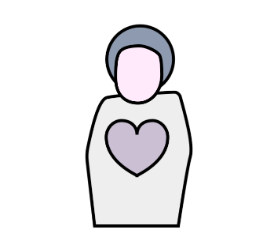 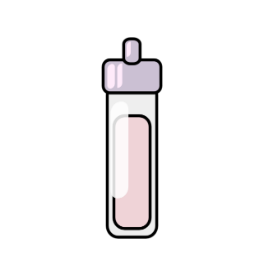 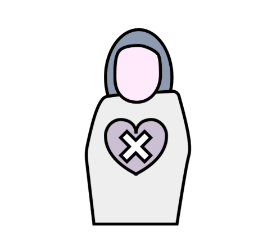 Subject recruitment
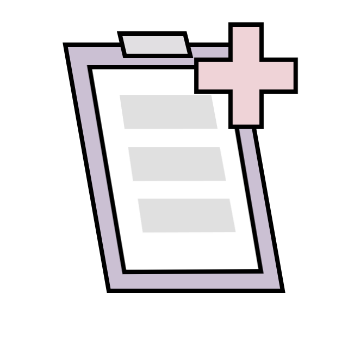 Clinical data
Diagnosis
Medication
Demographics
C
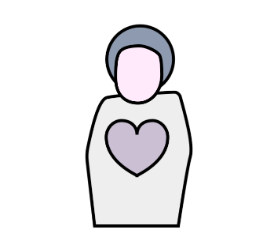 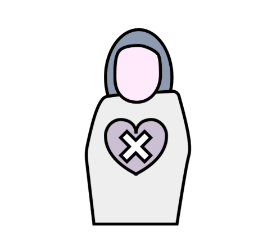 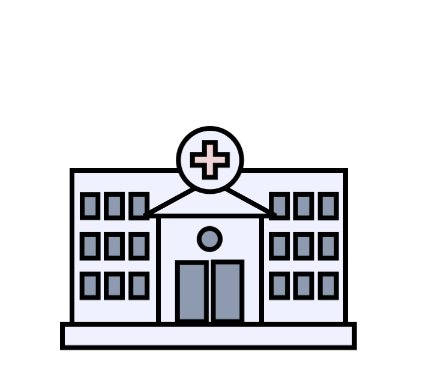 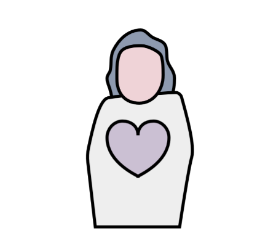 Sampling
Sampling & Sample Preprocessing
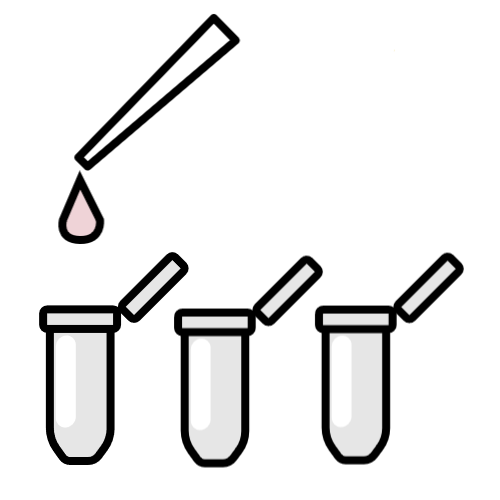 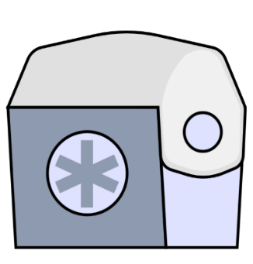 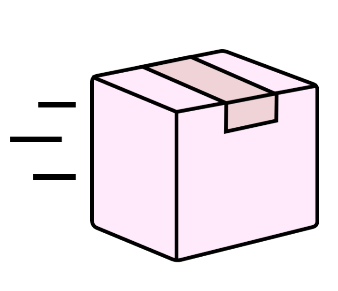 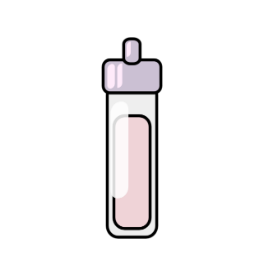 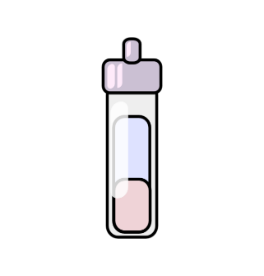 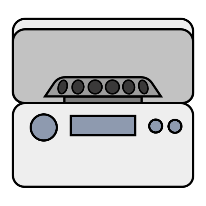 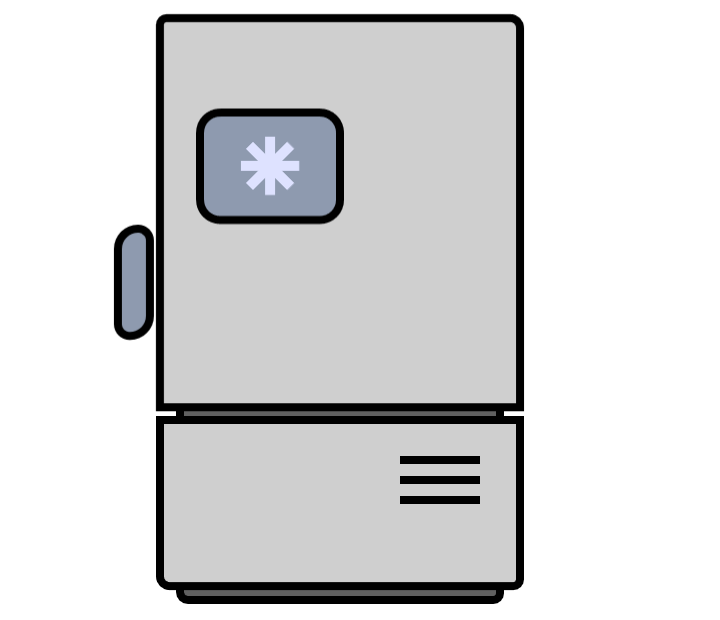 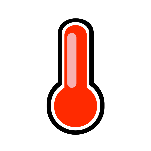 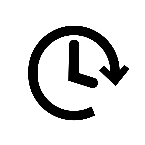 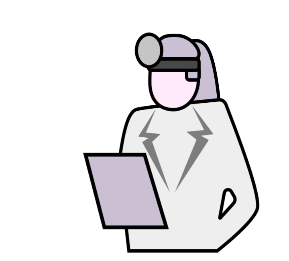 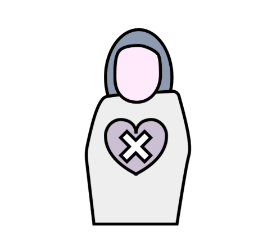 Matrix preprocessing
Centrifugation
Weighing
…
Intermediate storage & shipping
Aliquoting
Sampling protocol
Date & Time
Sample ID
Processing & Shipping
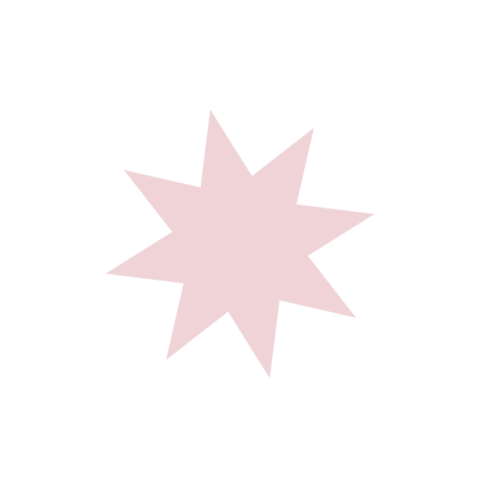 ?
Final storage
Sample management
Biobanking
Freeze-thaw cycles
Stability issues
Resulting from inproper sample handling
Hydrolysis
Enzymatic reactions
Diffusion processes
Hemolysis
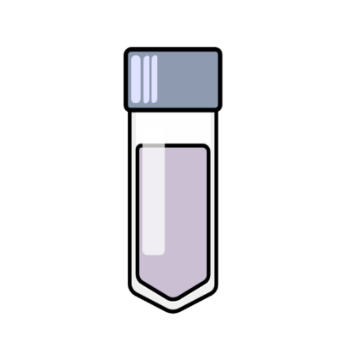 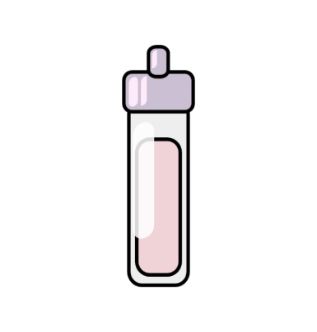 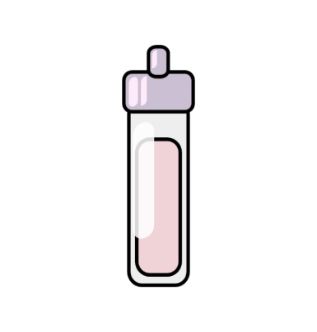 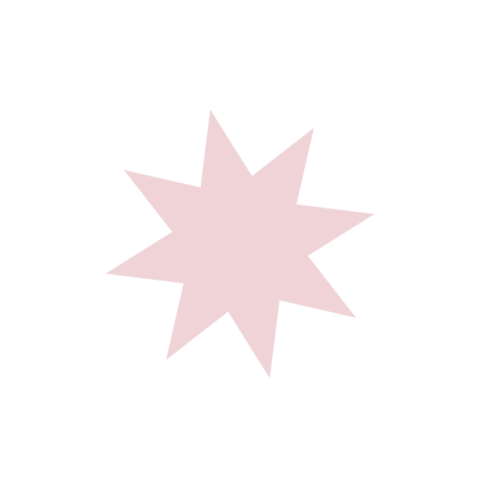 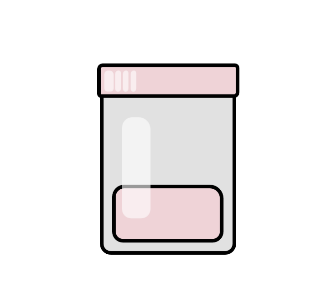 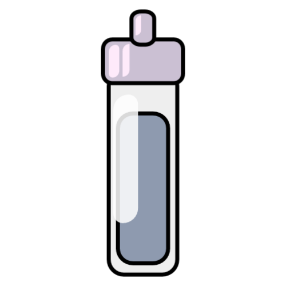 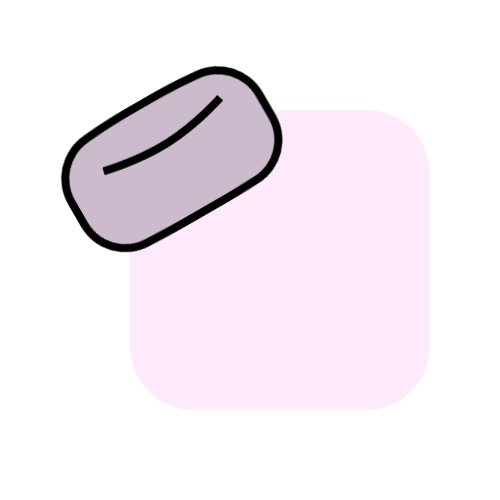 Inappropriate pre-analytical protocol
Torniquet release
Prolonged intermediate storing
Temperature
Time delay
…
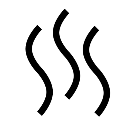 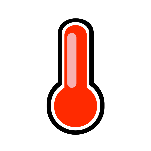 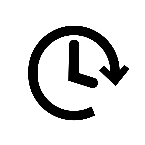 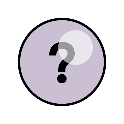 Planning of quantitative and relative quantitative LC-MS analytics
U
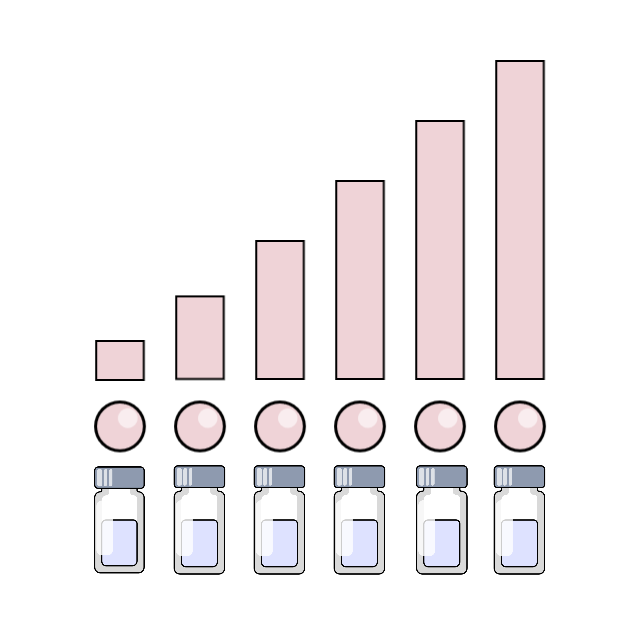 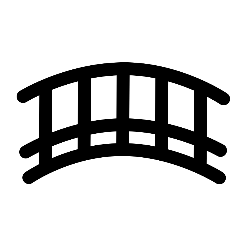 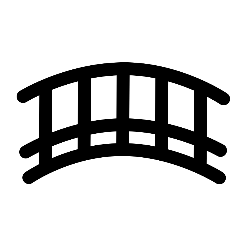 B
B
C
C
Technical replicates
Robustness assessment
Bridging
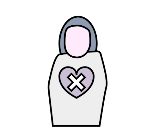 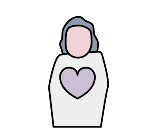 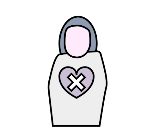 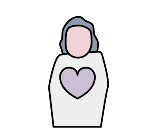 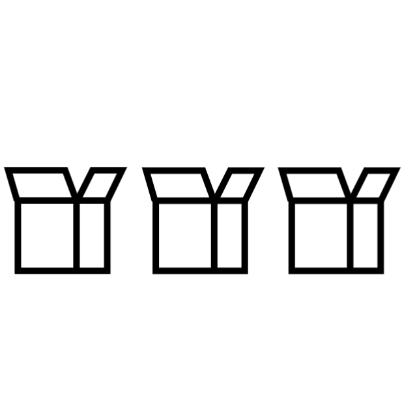 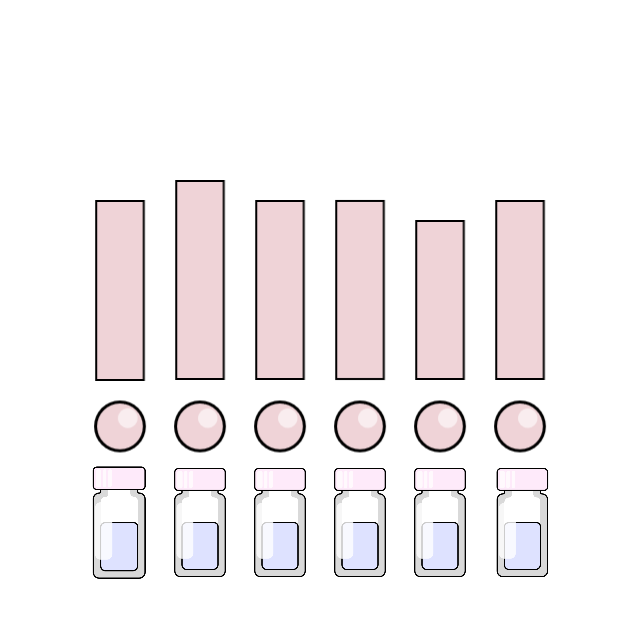 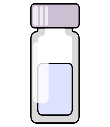 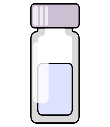 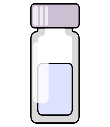 C
B
C
A
B
B
C
C
B
A
N1
N2
N3
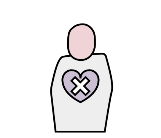 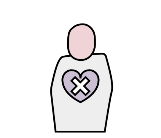 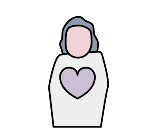 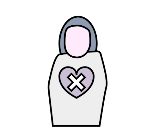 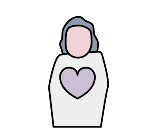 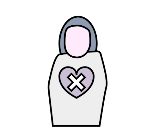 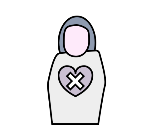 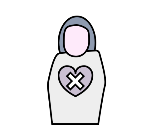 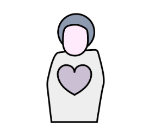 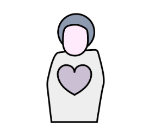 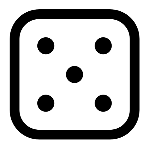 Batch 3
Batch 2
Batch 1
Batch Design
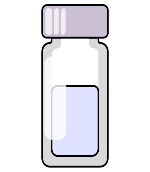 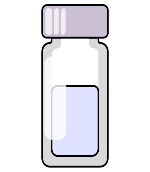 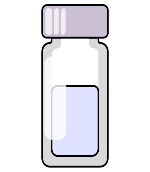 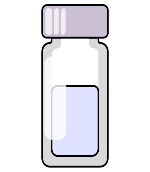 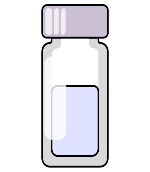 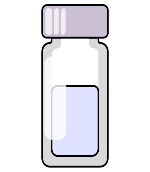 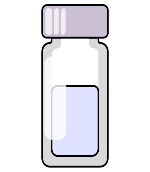 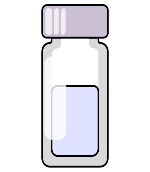 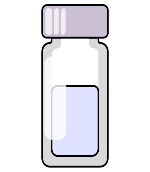 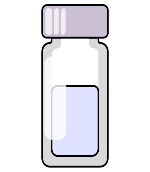 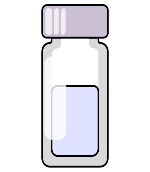 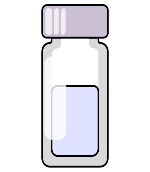 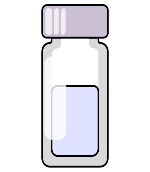 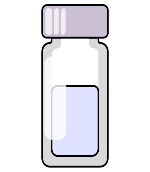 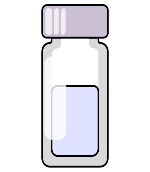 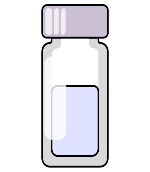 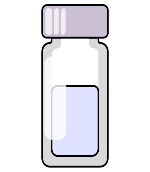 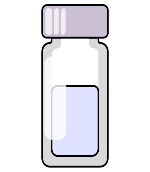 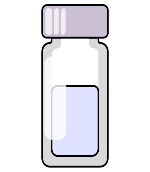 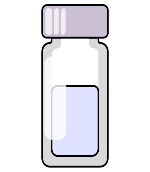 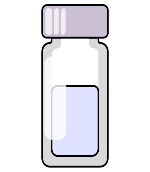 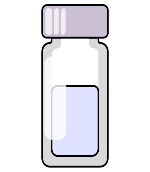 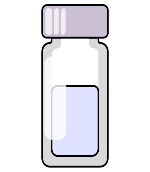 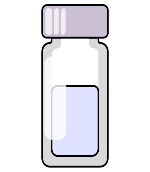 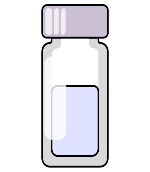 Randomization
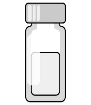 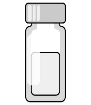 C
DB
B
CS
QC
Blank samples
Baseline detection
Calibration standards
Allow quantification
Quality control
Intra-measurementrobustness
Accuracy assessment
Control plasma
Inter-measurement robustness
…
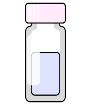 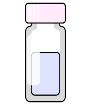 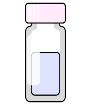 QC
QC
QC
QC
C
DB
B
CS
CS
CS
CS
CS
CS
U
U
U
U
U
U
U
U
C
QC
QC
QC
QC
U
quantitative
…
…
relative quantitative
QC
QC
C
B
DB
U
U
U
U
U
U
U
U
U
U
U
U
QC
U
U
U
U
C
QC
U
Batch Sequence
Sample preparation & LC-MS analytics
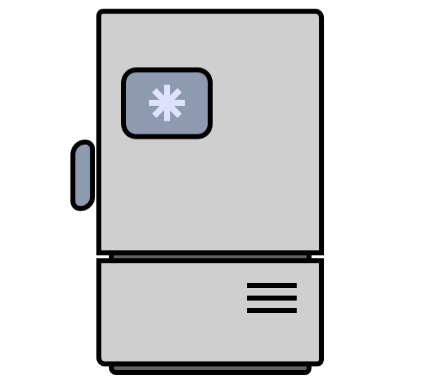 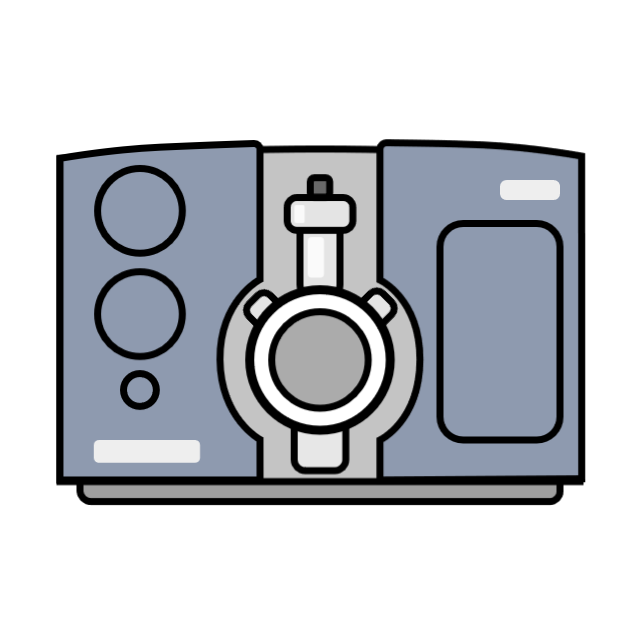 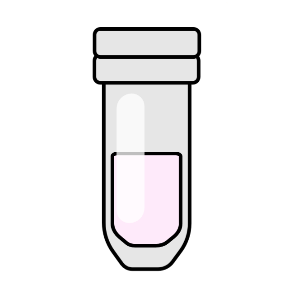 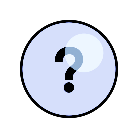 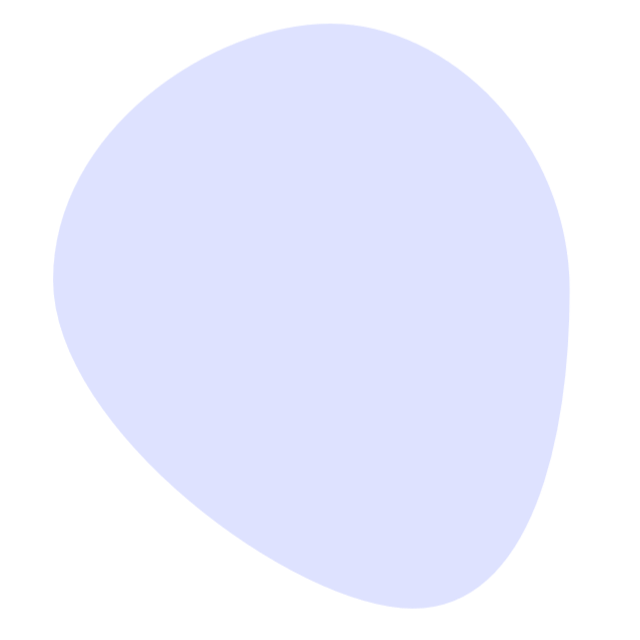 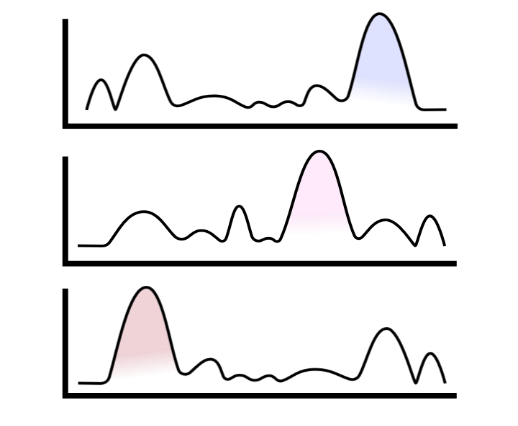 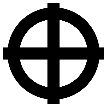 Targeted analysis
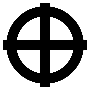 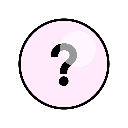 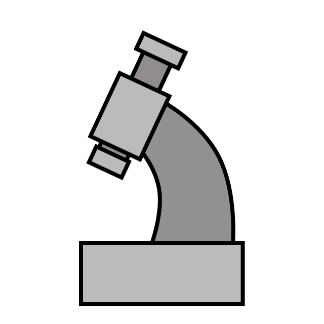 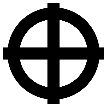 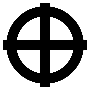 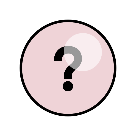 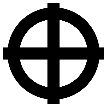 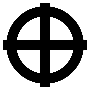 MS/MS
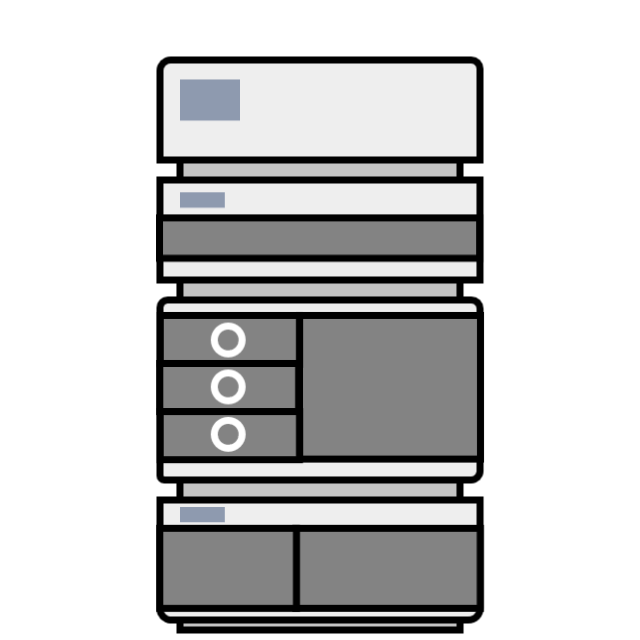 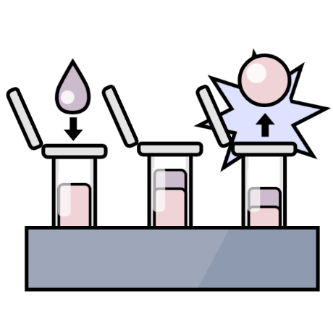 Extraction
SPE
LLE
…
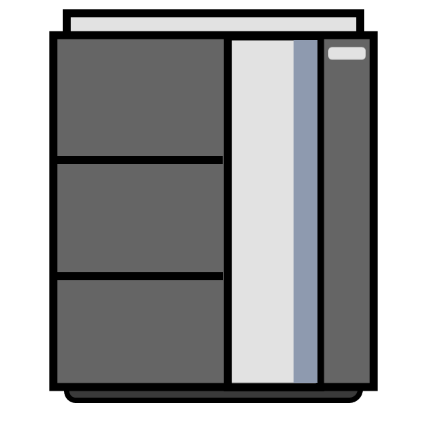 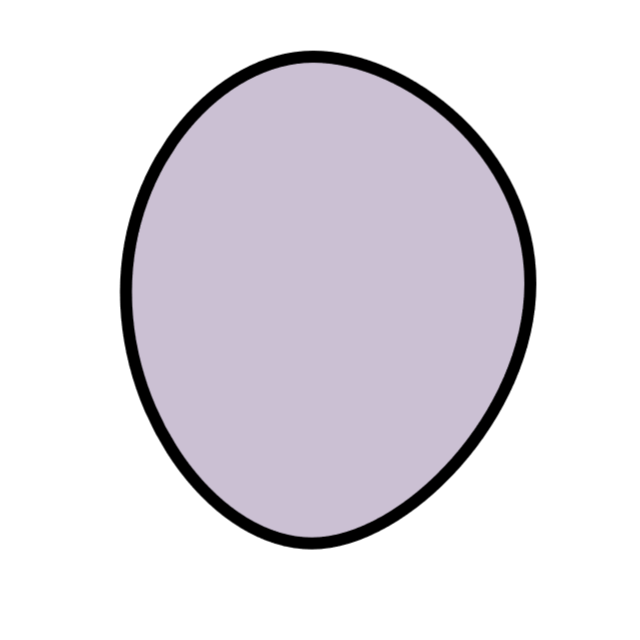 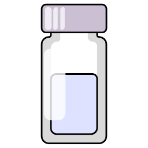 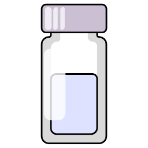 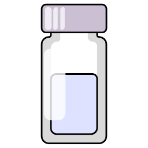 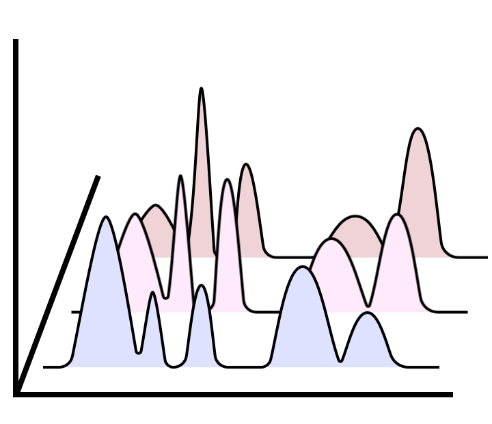 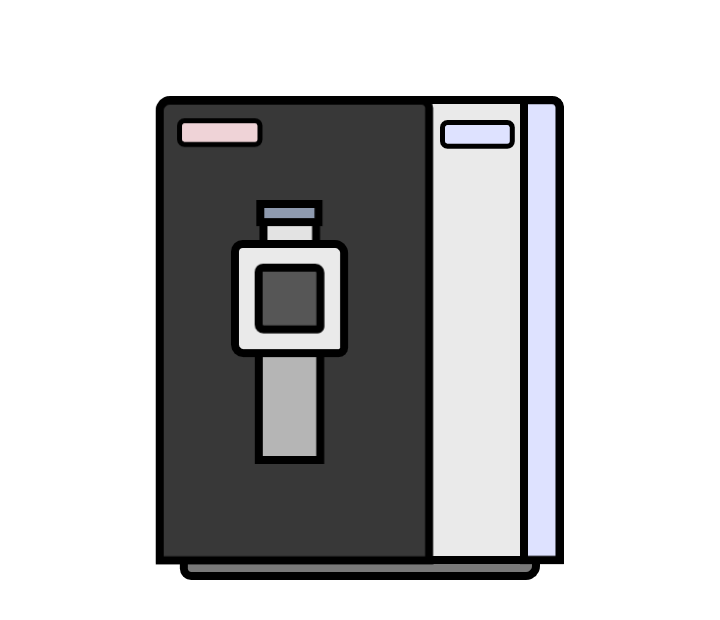 HRMS
(U)HPLC
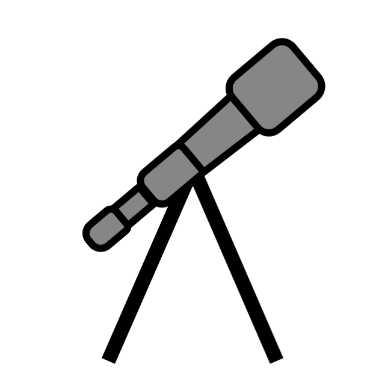 Entire substance space
Non-targeted
analysis
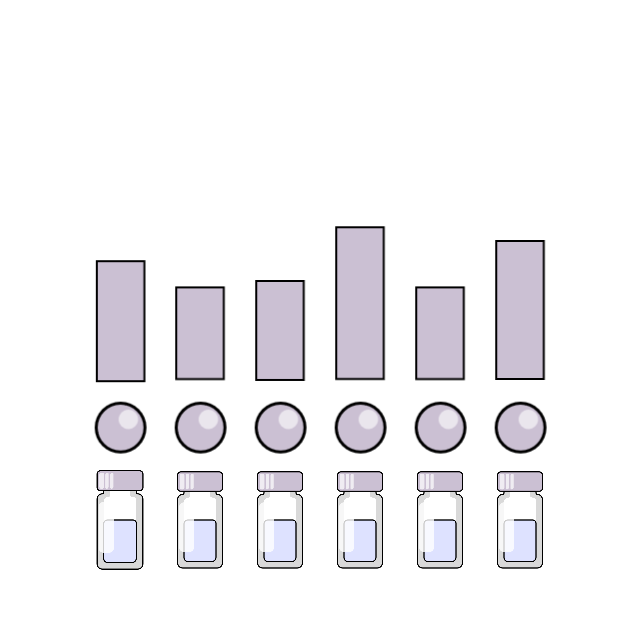 Data Integration & Processing
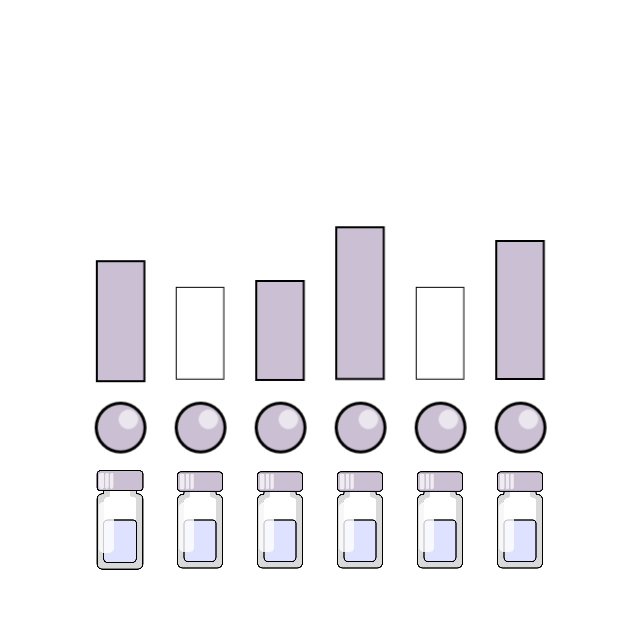 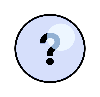 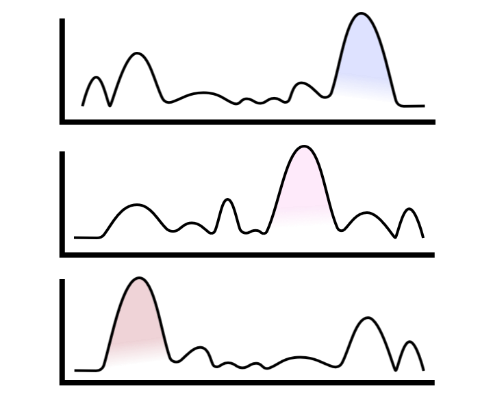 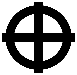 Missing valueimputation
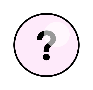 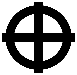 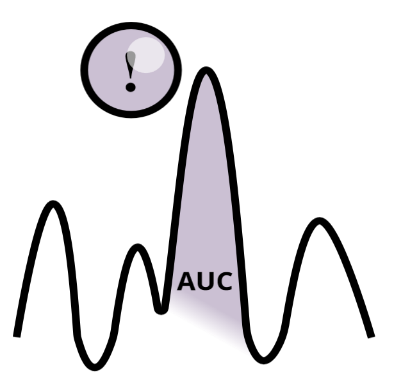 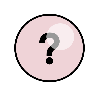 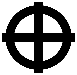 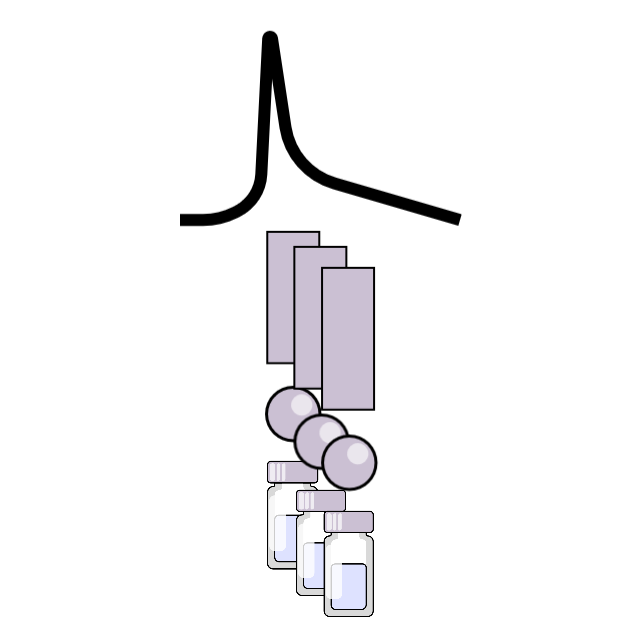 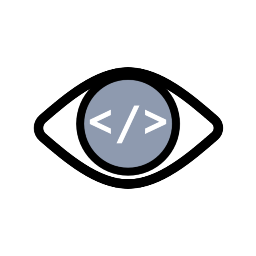 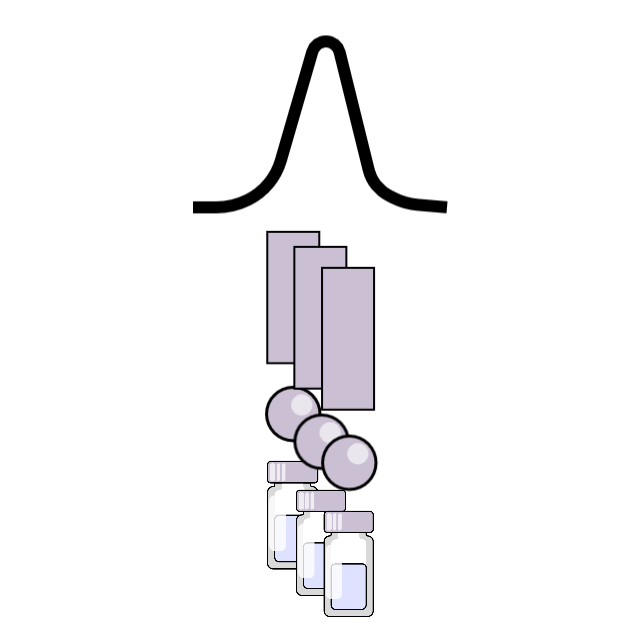 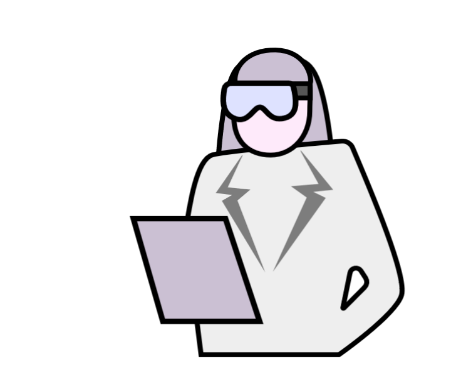 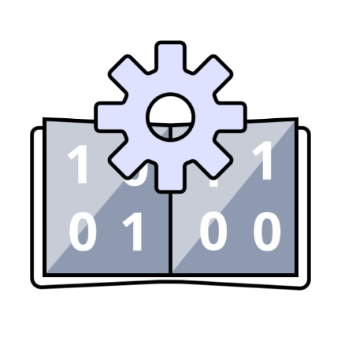 Integration software
Plausibility checks
Normalization
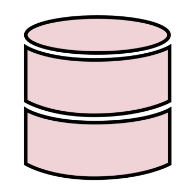 Concentration calculation
Peak identification & integration
Internal standard method
QC evaluation (acceptance criteria)
Data analysis
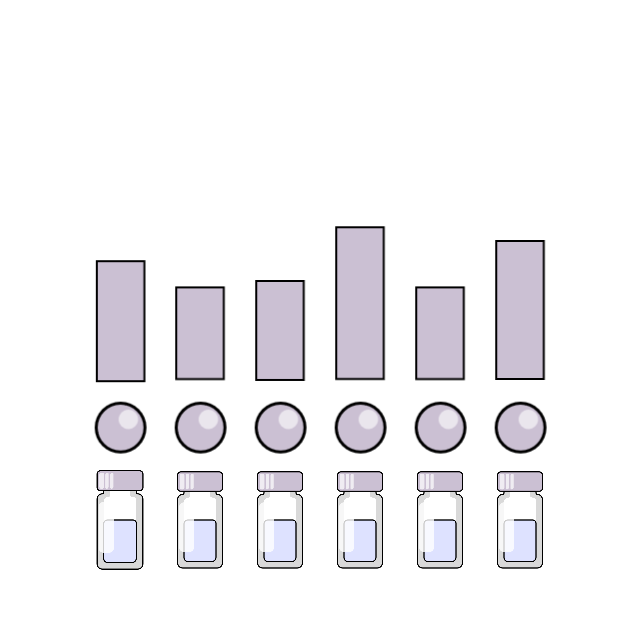 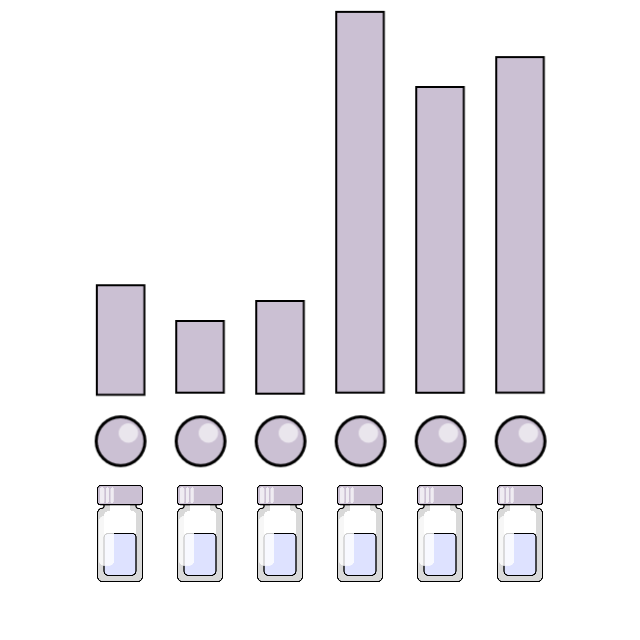 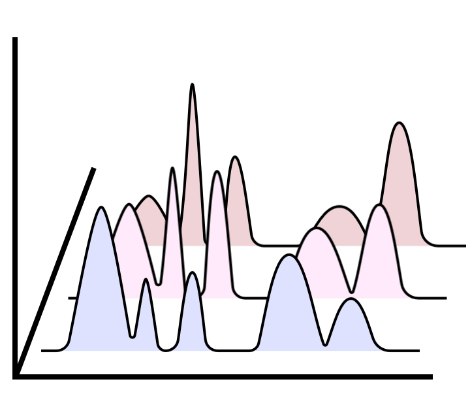 Batch effect correction & scaling
Data Analysis
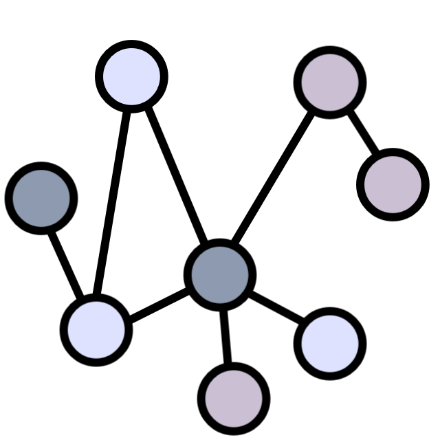 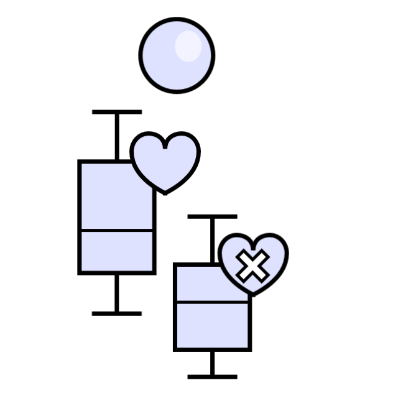 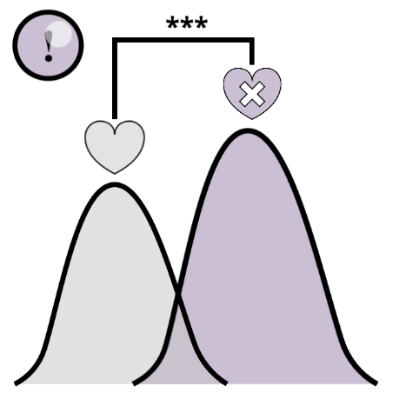 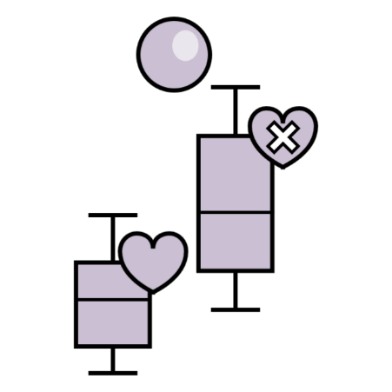 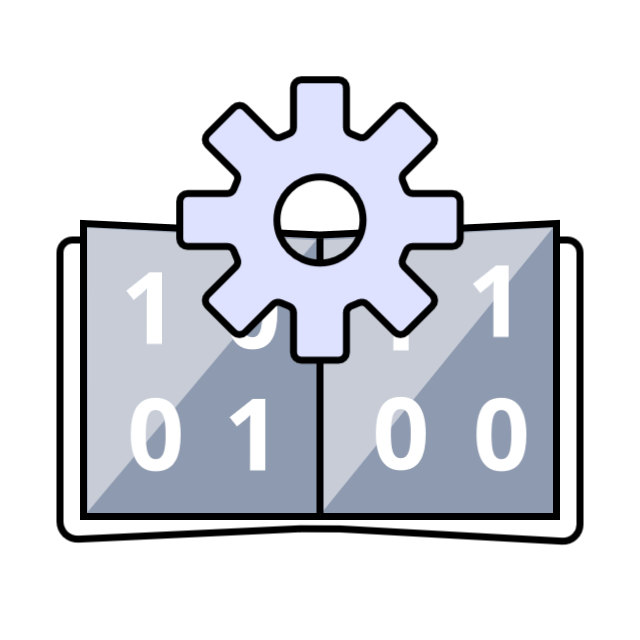 Pathway analysis
Biological context
Data enrichment
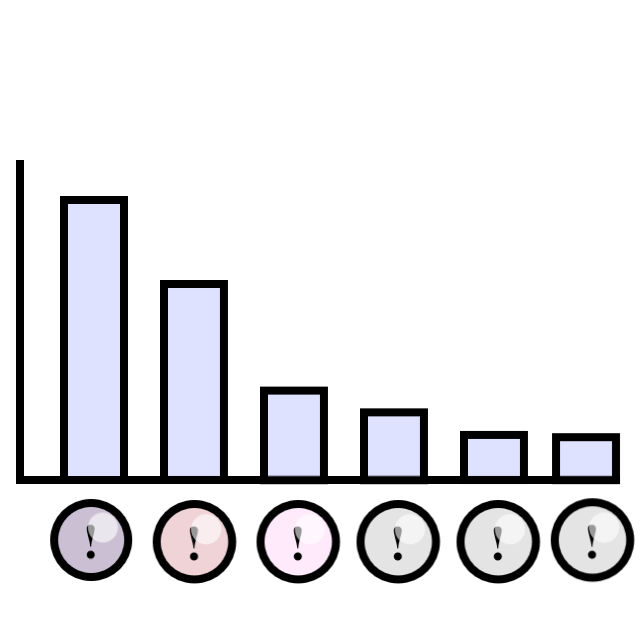 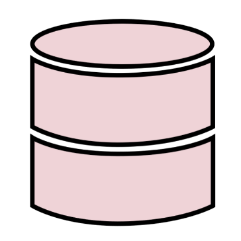 Classical statistics
PC2
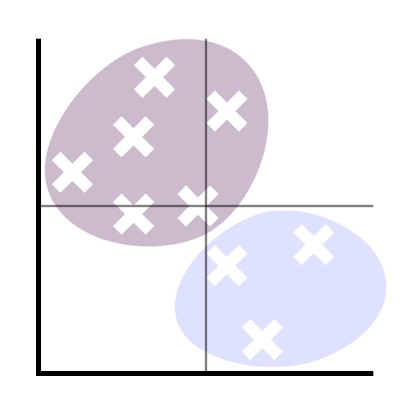 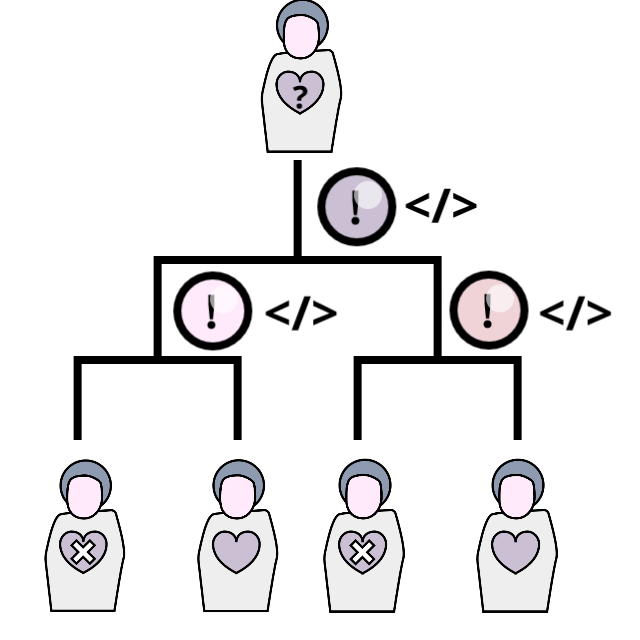 Data Analysis
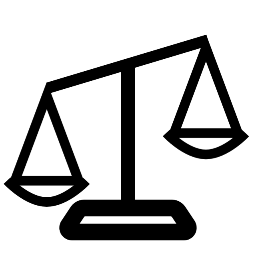 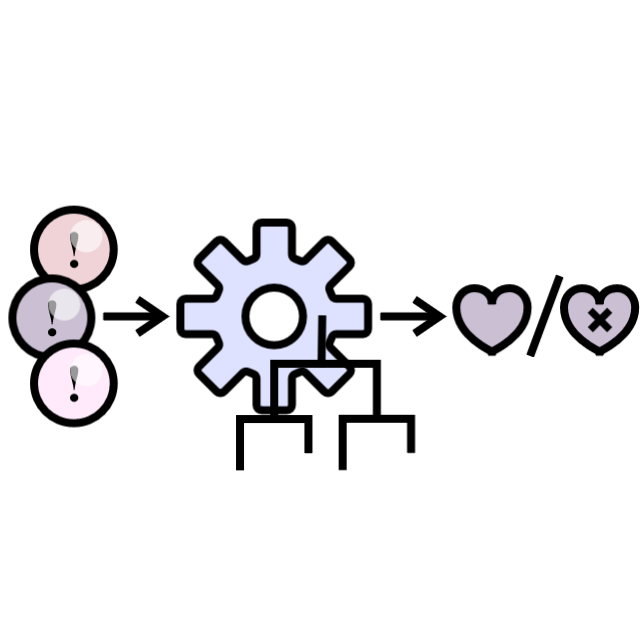 PC1
Covariate adjustment
Unsupervised ML
Machine Learning
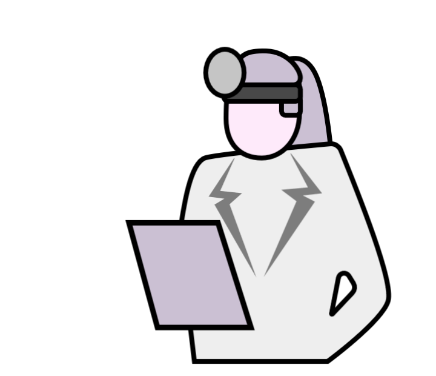 Clinical translation
Validation
Clinical utility
Evaluation of study goals
Decision making
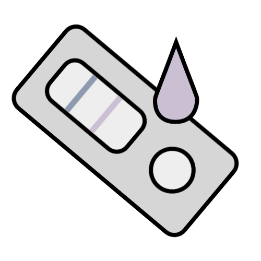 Tuning
Supervised ML
Quality control & Quality assurance
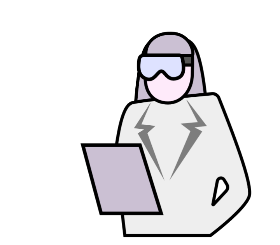 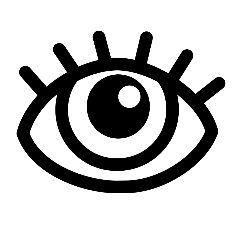 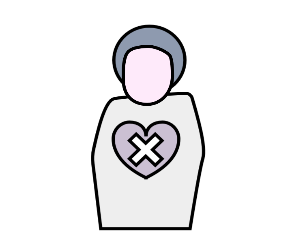 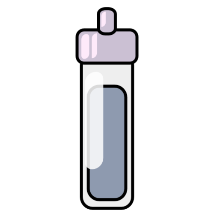 QC
Achieves reproducibility
Gives confidence in results
Clinical data
Clinical phase
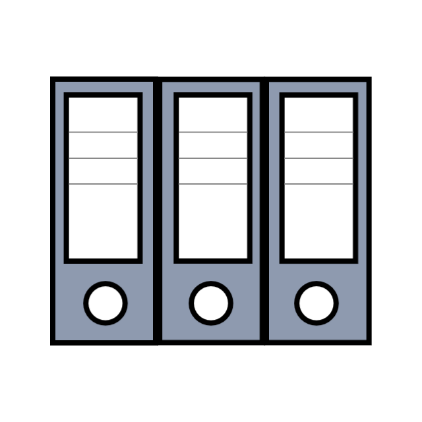 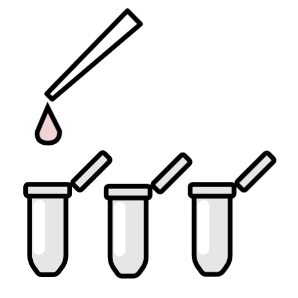 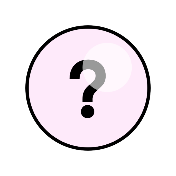 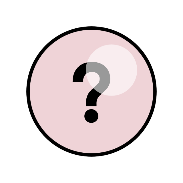 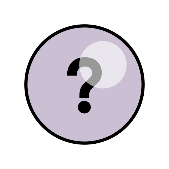 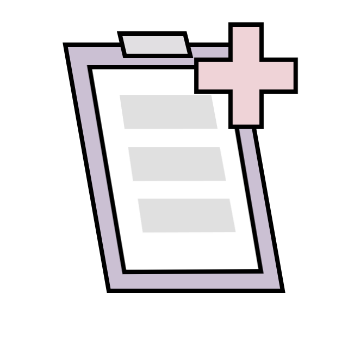 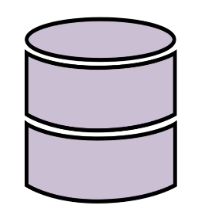 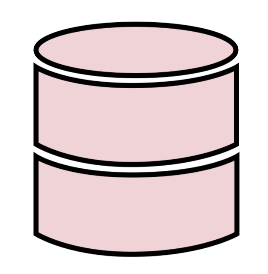 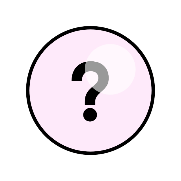 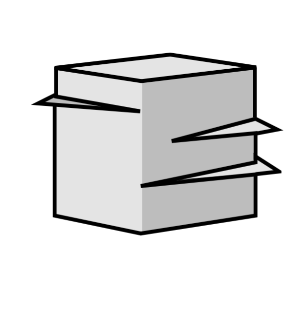 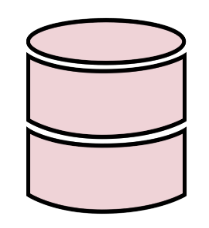 Explanatory (Input) variables
Outcome (Output) variables
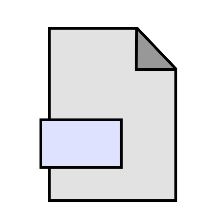 Pre-analytical phase
Pre-analytical data
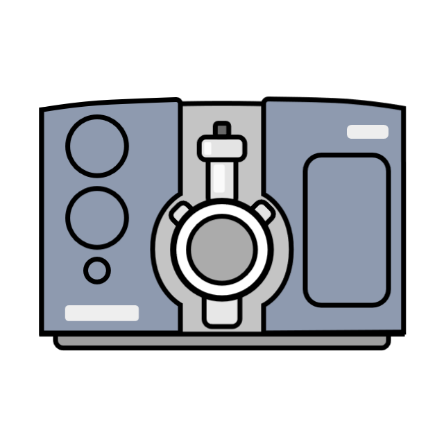 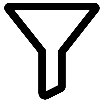 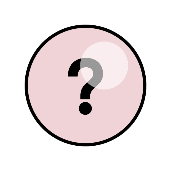 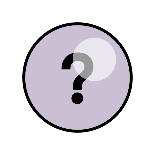 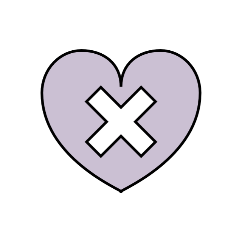 Acceptancecriteria
Analytical phase
Analysis- & Metadata
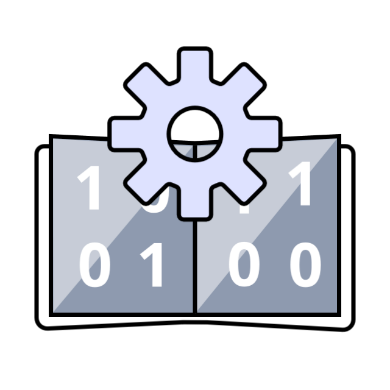 Data analysis
Data storage